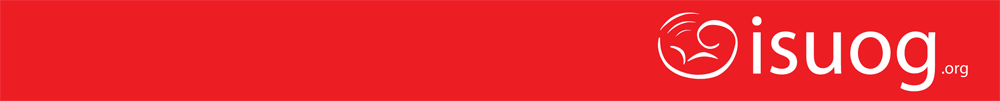 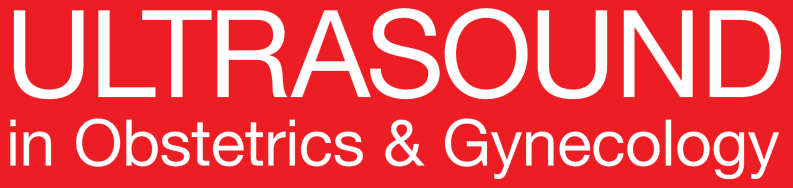 UOG Journal Club: Enero 2018
Tratamiento con misoprostol vs manejo expectante en mujeres con embarazo temprano no-viable y sangrado vaginal: un ensayo controlado aleatorizado pragmático. 

Fernlund, L. Jokubkiene, P. Sladkevicius and L. Valentin

Volumen 51, Numero 1, paginas 24–32
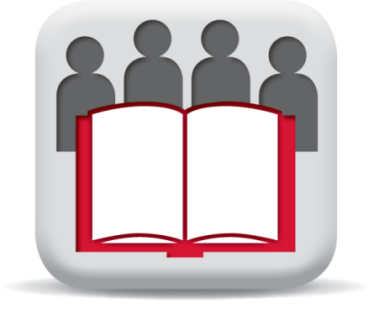 Slides del Journal Club preparadas por Dr Fiona Brownfoot
(UOG Editor para Practicantes)
Traducido por Dr Ruben D. Fernandez Jr
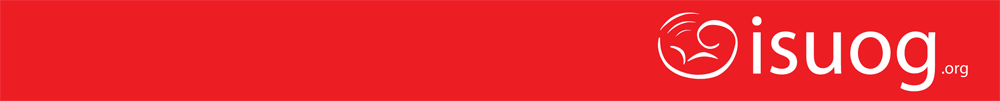 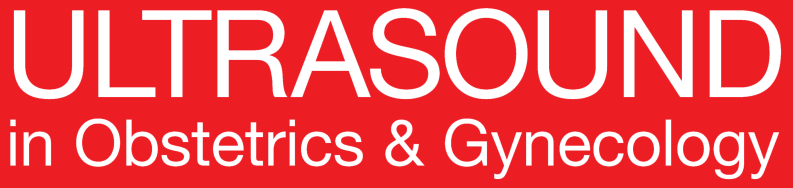 Tratamiento con misoprostol vs manejo expectante en mujeres con embarazo temprano no-viable y sangrado vaginal: un ensayo controlado aleatorizando pragmático 
Fernlund et al., UOG 2018
Introducción
Las perdidas en primer trimestre son comunes, ocurriendo en cerca de uno de cada cinco embarazos. 
Manejo expectante o medico evita los pequeños riesgos asociados con anestesia y cirugía. 
La droga mas comúnmente usada para el manejo medico del aborto es el misoprostol, un análogo de prostaglandina E1 sintética. 
La tasa de éxito del manejo medico o expectante para el tratamiento de aborto incompleto se ha reportado ser comparable; sin embargo, esto se ha basado en seguimiento corto post-tratamiento.
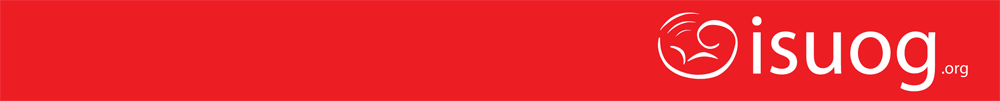 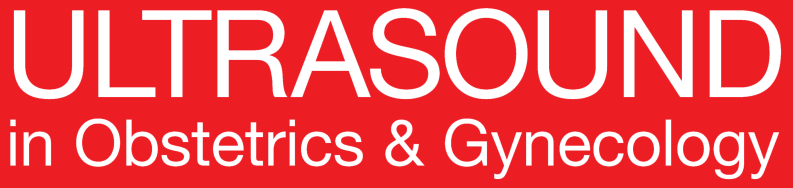 Tratamiento con misoprostol vs manejo expectante en mujeres con embarazo temprano no-viable y sangrado vaginal: un ensayo controlado aleatorizando pragmático 
Fernlund et al., UOG 2018
Objetivo del estudio
Comparar el efecto del manejo expectante con misoprostol vaginal en el tratamiento de embarazo no-viable temprano con sangrado vaginal con respecto a evacuación uterina completa en 10 días.
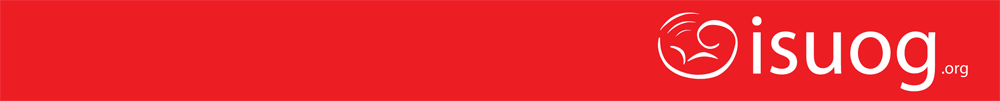 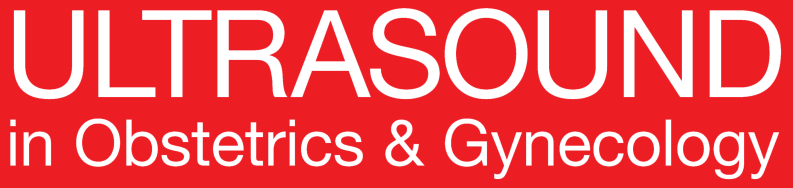 Tratamiento con misoprostol vs manejo expectante en mujeres con embarazo temprano no-viable y sangrado vaginal: un ensayo controlado aleatorizando pragmático 
Fernlund et al., UOG 2018
Diseño de estudio
Ensayo controlado aleatorizado 
Lugar
Ensayo en único centro, Hospital Universitario de Skane, Malmo, Suecia (Septiembre 2008 – Diciembre 2015) 
Participantes
Incluidas: Mujeres que presentan aborto, definido utilizando los siguientes criterios ultrasonográficos:
Antes de Abril 2014: saco gestacional intrauterino >16 mm sin ninguno polo embriónico o saco gestacional con un embrión con longitud cráneo-caudal (LCC) ≥5mm sin pulsación cardiaca. 
Después de Abril 2014: saco gestacional intrauterino ≥25 mm sin ningún polo embriónico o embrión con LCC ≥7mm sin pulsaciones cardiacas.
O saco gestacional con o sin embrión sin crecimiento interno después de 7 días.
Hemoglobina > 80g/L, sin contraindicaciones para el tratamiento con misoprostol.  
Excluidas: LCC > 33 mm
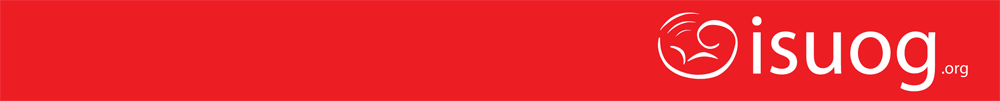 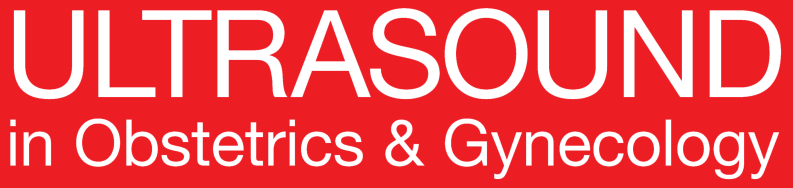 Tratamiento con misoprostol vs manejo expectante en mujeres con embarazo temprano no-viable y sangrado vaginal: un ensayo controlado aleatorizando pragmático 
Fernlund et al., UOG 2018
Métodos
Métodos de examen
Diseño de etiqueta abierta con participantes con embarazo no-viable con sangrado vaginal aleatorizando a misoprostol vaginal o manejo expectante.
Dosis de misoprostol vaginal fue 800 μg una sola vez. 
Visitas de seguimiento:
Dia 10, 17, 24 y 31 después de aleatorización
Ultrasonido transvaginal y Hb se realizaron en cada visita de seguimiento.
Aborto completo se definió como: ausencia de saco gestacional en la cavidad uterina y el diámetro anteroposterior máximo de los contenidos intracavitarios < 15 mm medido por ultrasonido transvaginal en la vista medio-sagital.
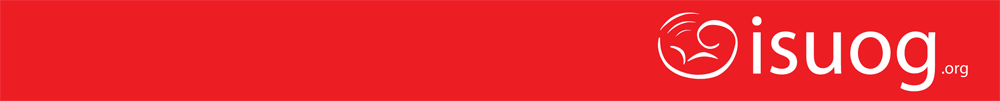 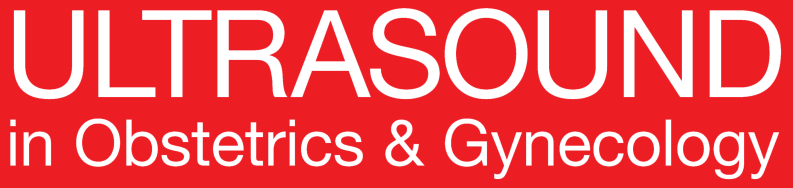 Tratamiento con misoprostol vs manejo expectante en mujeres con embarazo temprano no-viable y sangrado vaginal: un ensayo controlado aleatorizando pragmático 
Fernlund et al., UOG 2018
Métodos
Resultado
Resultado primario 
El numero de pacientes con aborto complete sin necesidad de dilatación y curetaje (legrado) (D&E) dentro de los 10 días de aleatorización. 
Resultado secundario
Numero de participantes con aborto completo sin D&E dentro de 17,24 y 31 días después de aleatorización
Numero de participantes con complicaciones desde la aleatorización hasta 4 semanas después que la cavidad uterina se determina como limpia (con y sin D&E).
Incompleto persistente 31 días después de aleatorización. 
Dolor, uso de analgésicos, duración del sangrado vaginal, efectos adversos incluyendo nausea, diarrea, vómitos, cefalea y mareos) hasta el día 31.
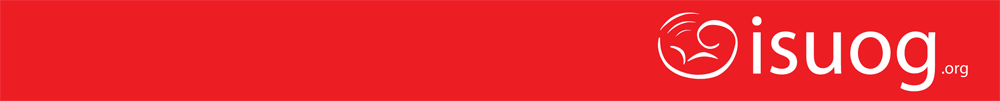 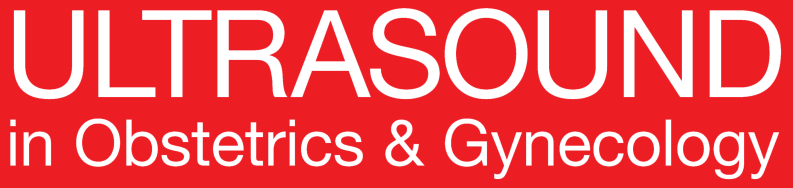 Tratamiento con misoprostol vs manejo expectante en mujeres con embarazo temprano no-viable y sangrado vaginal: un ensayo controlado aleatorizando pragmático 
Fernlund et al., UOG 2018
Resultados
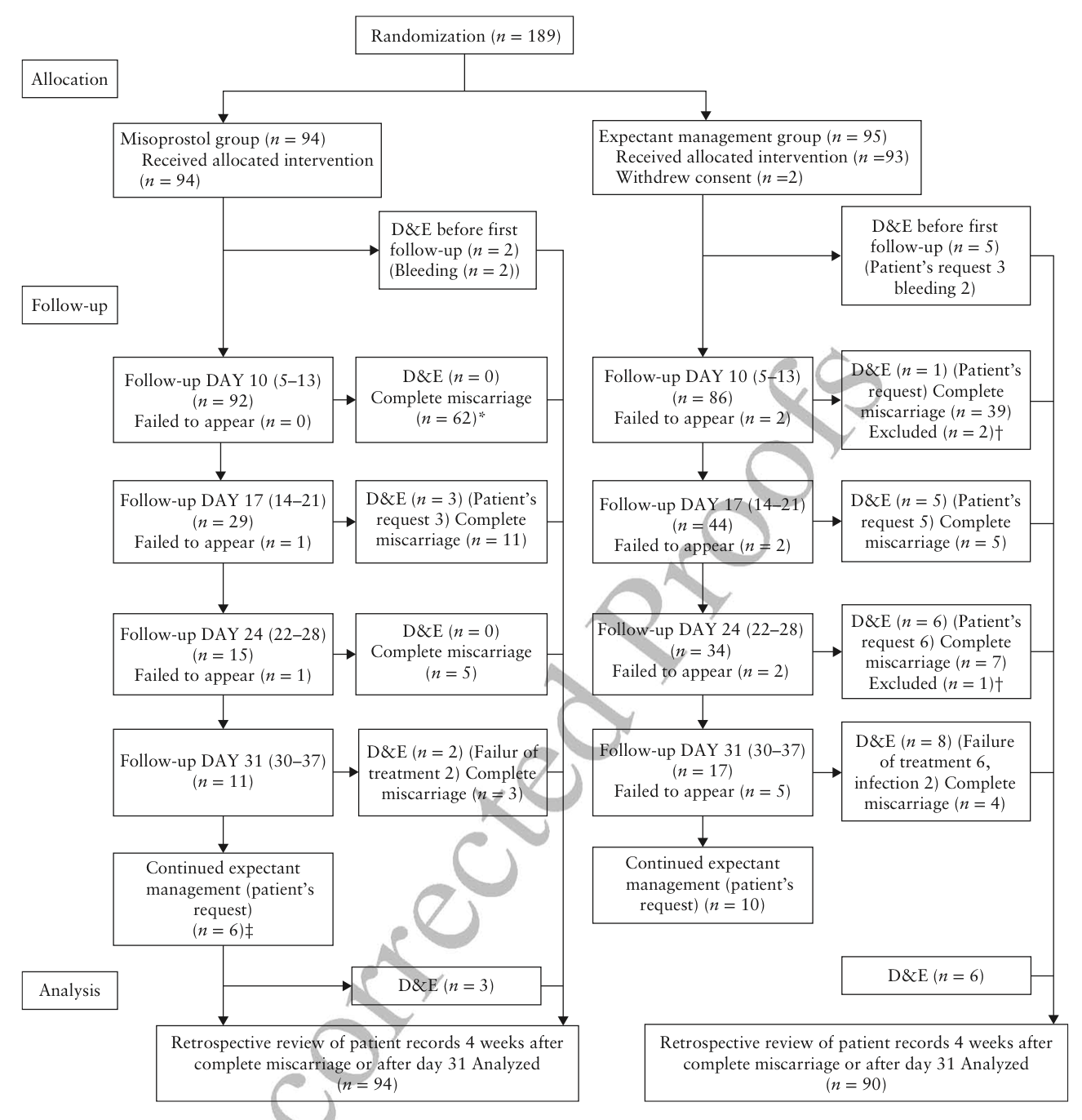 Diagrama de flujo resumiendo el manejo de participantes
189 aleatorizadas
94 a misoprostol
95 a manejo expectante (5 después retiraron consentimiento o no reunieron los criterios de inclusión). 
Dos grupos
Grupo misoprostol
Todas las mujeres aleatorizadas participaron, un total de 94
Grupo expectante
5 mujeres retiraron consentimiento o no fueron elegibles 
Por ende, 90 participantes fueron incluidas en este grupo
[Speaker Notes: *** The baseline characteristics table is now in the supp file which I don’t have access to.]
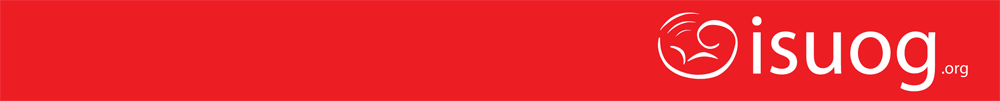 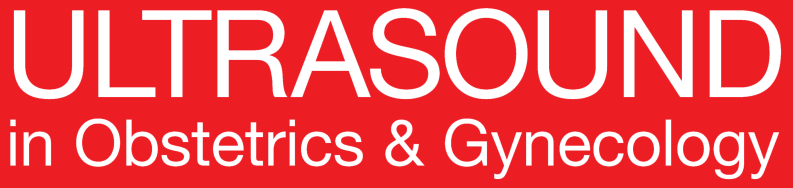 Tratamiento con misoprostol vs manejo expectante en mujeres con embarazo temprano no-viable y sangrado vaginal: un ensayo controlado aleatorizando pragmático 
Fernlund et al., UOG 2018
Resultados
Características basales
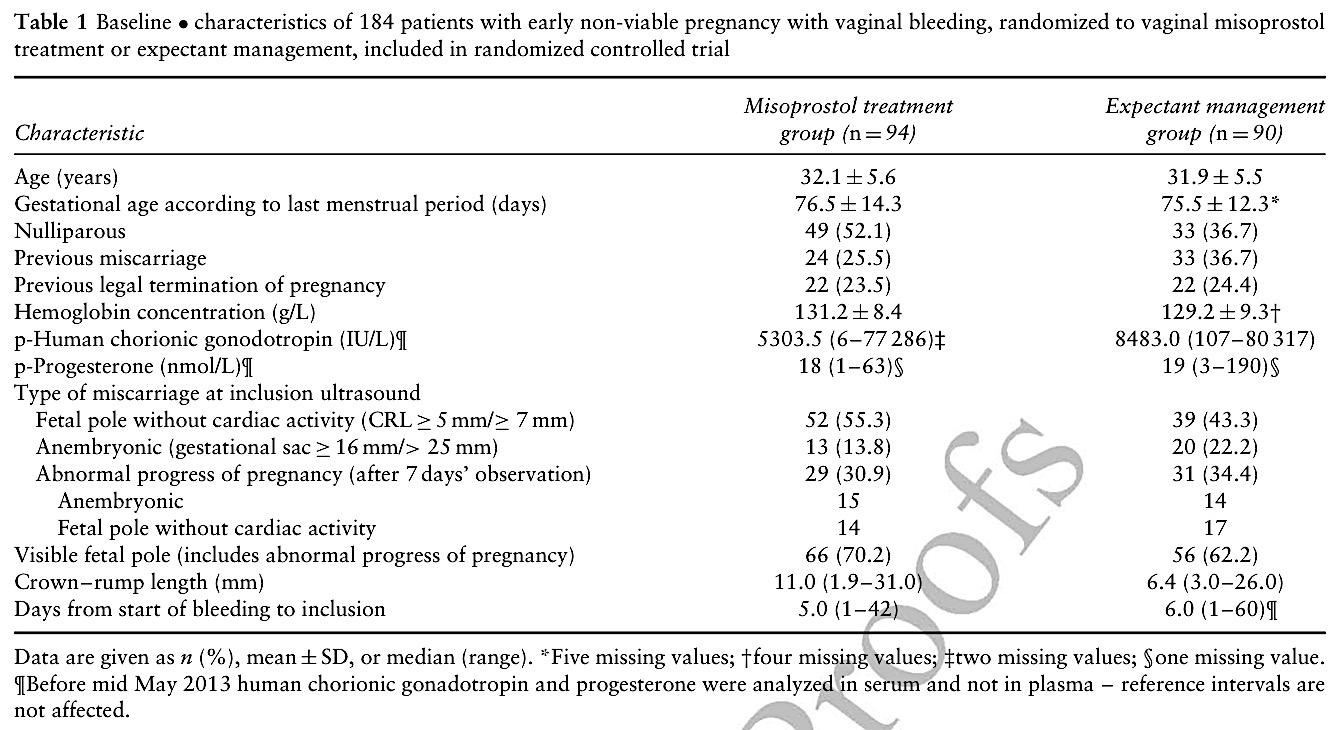 Nuliparidad, LCC mayor y niveles de hCG bajos fueron presentes en el grupo de misoprostol.
[Speaker Notes: *** The baseline characteristics table is now in the supp file which I don’t have access to.]
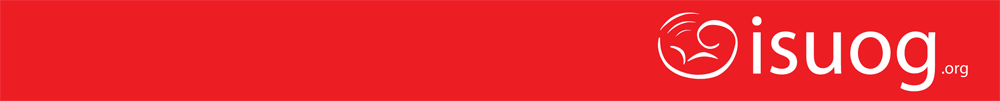 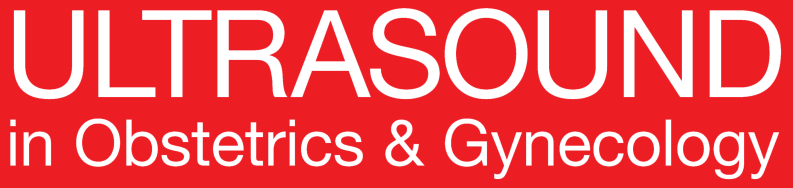 Tratamiento con misoprostol vs manejo expectante en mujeres con embarazo temprano no-viable y sangrado vaginal: un ensayo controlado aleatorizando pragmático 
Fernlund et al., UOG 2018
Resultados
Resultado primario
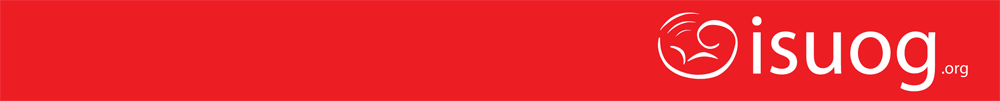 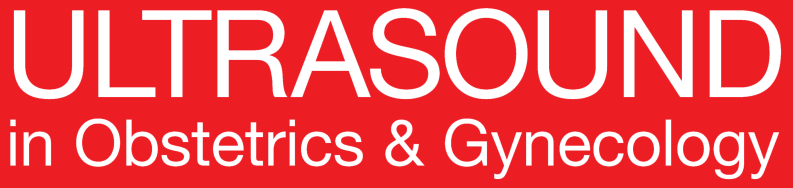 Tratamiento con misoprostol vs manejo expectante en mujeres con embarazo temprano no-viable y sangrado vaginal: un ensayo controlado aleatorizando pragmático 
Fernlund et al., UOG 2018
Resultados secundarios
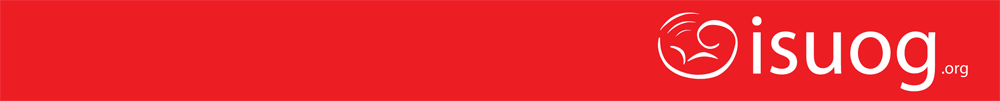 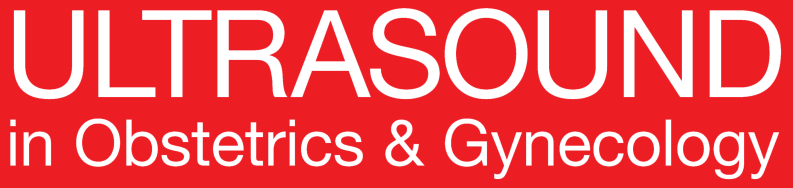 Tratamiento con misoprostol vs manejo expectante en mujeres con embarazo temprano no-viable y sangrado vaginal: un ensayo controlado aleatorizando pragmático 
Fernlund et al., UOG 2018
Discusión
Hallazgos
El tratamiento con misoprostol es mas efectivo que el manejo expectante en la evacuación del útero para embarazo no viable y sangrado vaginal.
Mas pacientes en el grupo de manejo expectante tuvieron un D&E y fueron vistas fuera del protocolo de visitas. 
Mas pacientes tratadas con misoprostol experimentaron dolor y tomaron analgésicos.

Limitaciones del estudio
Este estudio solo evaluó pacientes con sangrado vaginal por ende estos resultados no se pueden generalizar a pacientes con aborto diferido o huevo anembrionado.
Este ensayo no fue cegado.
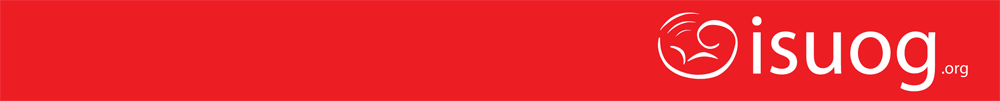 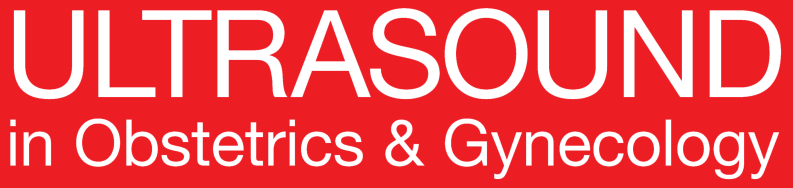 Tratamiento con misoprostol vs manejo expectante en mujeres con embarazo temprano no-viable y sangrado vaginal: un ensayo controlado aleatorizando pragmático 
Fernlund et al., UOG 2018
Discusión
Implicaciones para la practica
El tratamiento con misoprostol para aborto incompleto es mas eficaz que el manejo expectante, pero mas mujeres reportan dolor. 
El tratamiento con misoprostol resultó en menos D&E y evaluaciones de emergencia.
Conclusiones
El misoprostol es mas eficaz que el manejo expectante en el tratamiento de aborto incompleto
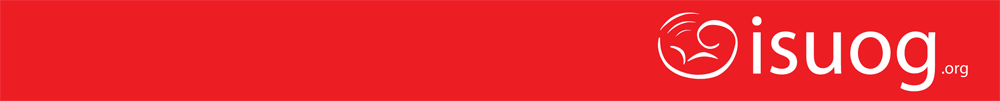 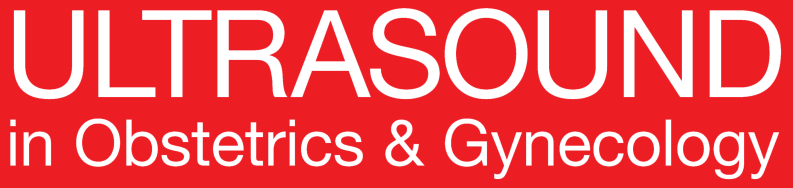 Tratamiento con misoprostol vs manejo expectante en mujeres con embarazo temprano no-viable y sangrado vaginal: un ensayo controlado aleatorizando pragmático 
Fernlund et al., UOG 2018
Perspectivas futuras
La comprensión de las tasas de éxito del misoprostol comparada con el manejo expectante en pacientes con aborto incompleto es necesaria para poder aconsejar a los pacientes apropiadamente
Puntos de discusión
Seria interesante evaluar los aspectos clínicos asociados con el éxito de manejo expectante o medico para que la atención sea individualizada. 
La definición de aborto completo pueda necesitar revisión con la apariencia ultrasonográfica mas que el diámetro anteroposterior sea incluido o una definición clínica.